Geografia
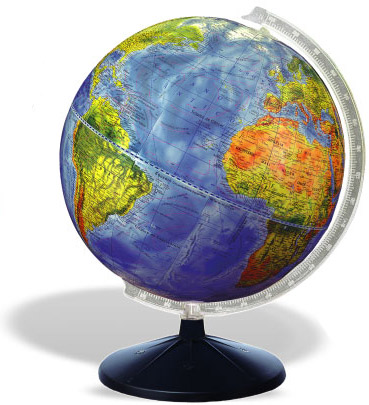 Profª Nisia París
Atividade em grupo
6 grupos
 30 minutos
Apresentação individual
Trabalho escrito - grupo
TEMAS: DOMINIOS FITOGEOGRAFICOS
1 – EQUATORIAL E TROPICAL
2 -  PRADARIAS, ESTEPES E DESÉRTICA
3 – TEMPERADA, SUBTROPICAL E 
4 – TUNDRA, BOREAL E TAIGA
5 – SAVANAS, CERRADOS E CAATINGA
6 – VEGETAÇÃO DE ALTITUDE
FASES:
INTRODUÇÃO;
EXPLICAR AS CARACTERISTICAS DO RELEVO, TIPO DE SOLO, CLIMAS DE ONDE OCORRREM;
SITUAR NO MUNDO E NO BRASIL – USAR MAPAS E IMAGENS;
QUAL ERA A % INICIAL E COMO ESTÁ HOJE
PROPOR  ATIVIDADE PARA A TURMA – VALE PONTOS EXTRAS
APRESENTAÇÕES: 19/11 manha e tarde